Tourism Promotion & Communication
Third Slide
Testing Advertising Effectiveness
Slides Content:
Advertising Effectiveness
Purpose of Advertising Effectiveness
Methods of Advertising Effectiveness (Pre test & Post test)
Advertising Effectiveness
The effectiveness of advertising depends primarily on the knowledge, skill, and experience of the people preparing it. Their ability, call it what you will—disciplined intuition, experienced judgment, skilled, craftsmanship, feel, taste, sensitivity, insight or creativity—is the thing that more often than not makes the difference between advertising that makes the cash registers ring and advertising that goes unnoticed into oblivion.

Advertising effectiveness refers to an evaluation of the extent to which a specific advertisement or advertising campaign meets the objectives specified by the client. There is a wide variety of approaches to evaluation, including brand preference measures, inquiry tests, recall tests, and market tests.
Purpose of Advertising Effectiveness
To select right advertisement, right media and co-ordinate advertisement and media: To measure the advertising effectiveness, one of the most important objectives is right media, right advertisement co-ordinate advertising and media. If the company select the proper media, advertisement and they co-ordinate them it is possible to get the maximum result. 
To taste in developing advertisement and media selection in future: The Company tastes the advertising effectiveness of the past years and try to find out the fault of that advertising and solve them. Then they choose the proper step in the future for developing the advertising.
Purpose of Advertising Effectiveness
To taste why it is effective: Now the advertising agency want to know what type of advertising is effective but also why this advertise is effective.
To find out ineffectiveness: At this stage, the advertisers try to find out the ineffectiveness of the advertising that means why the selection of media and the advertising is not right. 
To reduce advertising cost: Reducing the advertising cost is another objectives for measuring the advertising effectiveness. Because advertising is costly. But the advertiser measure the advertising effectiveness, then they select the proper media and the proper advertising which  reduces the cost.
Methods of Advertising Effectiveness
Pre-test: The pretest advertising is the process of measuring effectiveness before the final advertising. Some test which is appropriate for measuring effectiveness in the pre test are given below:    
1. Consumer jury test: The consumer jury test obtains the preference of a sample of typical prospective consumers of the product for one advertisement or some one part of an advertisement out of several being considered by the advertiser. The prospective consumer, or juror, rates the advertisements, or the headline or the theme, by direct comparison. Since the advertisement is designed to influence the prospective consumer of the product being advertised, it is believed that he is a better position to determine what advertisement or message will influence him than is a member of the general public or the advertising expert.
Methods of Advertising Effectiveness
It means the, representative of the target market are asked to rank in order of merit and provide reasons for their selections.
There are difficulties associated with ranking and prioritisation tests. First, the consumers, realizing the reason for their participation, may appoint themselves as‘experts’, so they lose the objectivity that the process is intended to bring. Second, the‘halo’ effect can occur, whereby an advertisement is rated excellent overall simply because one or two elements are good and the respondent overlooks the weaknesses.Finally, emotional advertisements tend to receive higher scores than informational messages, even though the latter might do better in the market place.
Methods of Advertising Effectiveness
Halo effect is the tendency for positive impressions of a person, company, brand or product in one area to positively influence one's opinion or feelings in other areas. Halo effect is “the name given to the phenomenon whereby evaluators tend to be influenced by their previous judgments of performance or personality
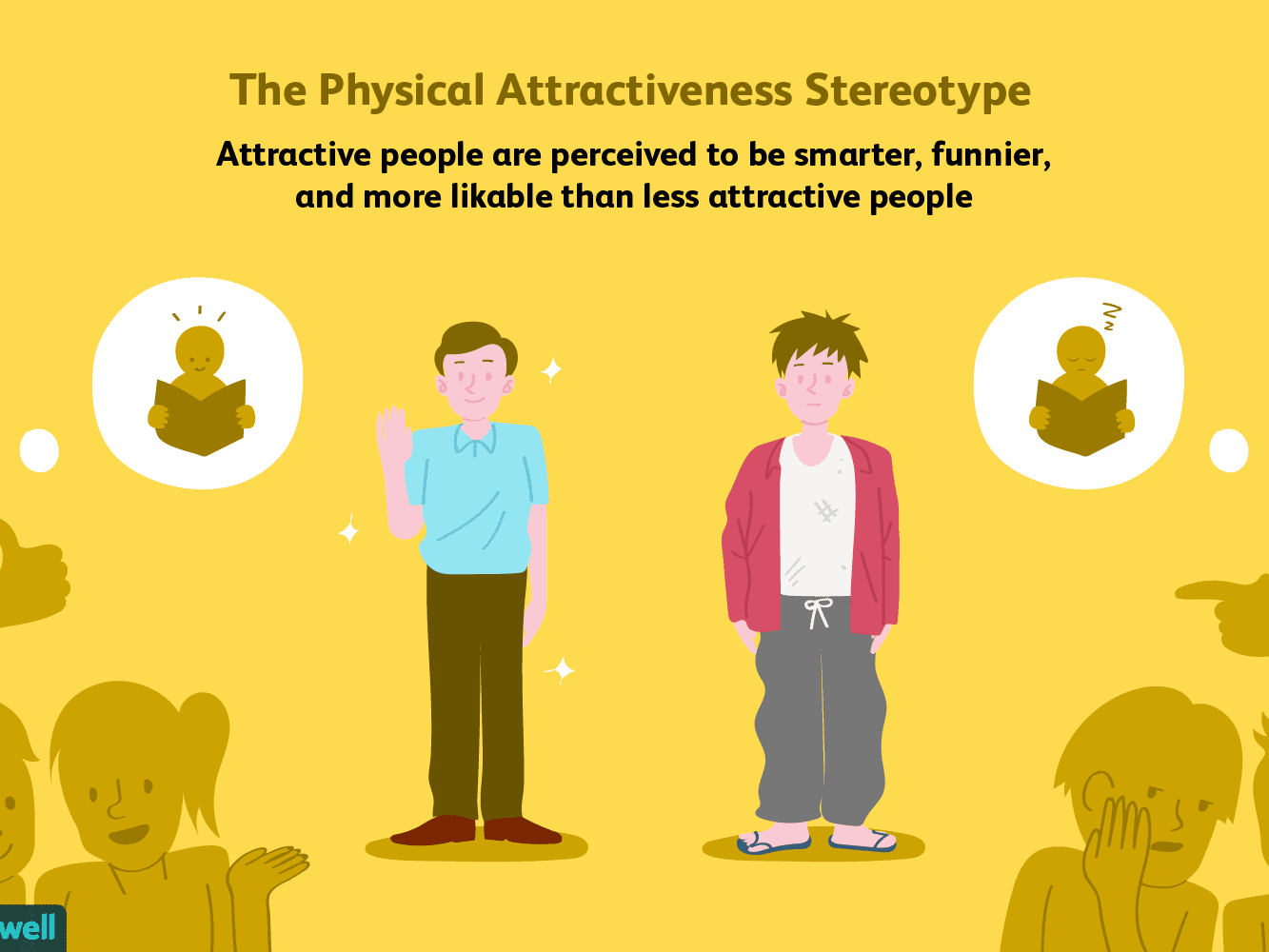 Methods of Advertising Effectiveness
Three methods used to facilitate comparison and ranking are:
 Discussion methods:  A small group or sample of the people considered for the prospective buyers or users of the product to be advertised is selected to serve as the jury. The jury should be representative of the consumers or prospective consumers for product. The juror discuss among them about the copy of the advertising. At first they discuss  and finally they select one decision for prepare a good copy. This process is called discussion method.
Methods of Advertising Effectiveness
Order of merit method: A group of advertisements is prepared which are based on different themes, or in which the headline or some other part of the advertisement is varied. These advertisements are then shown to the individual juror and they are asked express their preference for the different advertisements. The Juror may be shown all the advertisements being tested in turn, and asked to rank them in order to relative value or merit. This method is known as the order of merit method.
Methods of Advertising Effectiveness
Paired comparison method: The paired comparison method is the juror will be asked to rate or compare only two advertisements at a time. Every possible combination of advertisements is paired, so that an opinion is obtained from each juror regarding each pair of advertisements. Although this method produces more accurate and consistent ranking of advertisements, it poses a serious problem if there is a large number of an advertisement to be tested, since the number of combinations then become very large.
Advantages of Consumer Jury Test
Advantages of consumer jury test: 
The one of the important advantages of consumer jury test is that it needs less time that the advertising effectiveness can be measured by 10 or 15 days.
With the help of juror the advertising agency can develop the advertising color, design, headline, slogan, layout etc. In the latter the advertising agency need not this. So cost is reduced. 
For publishing the final advertising, the copy is prepared differently for justify the opinion of the jury, so the agency need not face much risk for preparing the final copy.
In this method, nobody affects on the jury’s opinion.
In this method, it is evaluated the different types of part of the advertising such as headline, layout, slogan etc.
Overall the agency can change total advertising.
Methods of Advertising Effectiveness
2. Inquiry Test
It involves running two or more ads on a limited scale to determine which is most effective in terms of maximum inquiries for the offers made. These inquiry tests are used exclusively to test copy appeals, copies, illustration: (Product advertising illustrations are graphic images that clarify text, direct the viewer's eye, and create a lasting impression. The visual's goal is to enhance the message of the text it accompanies, and attract the viewer to read the text.) and other components.
Any of these elements may be checked. The point that is to be checked is changed and all other components are unaltered, to get the score.
Methods of Advertising Effectiveness
Sales area or sales result test: The sales area test can be used as another pretesting from which involves the experimental method of research. The basic concept involved in this test or several different ones is to run an advertisement or campaign on a small scale to determine effectiveness before running the campaign over the entire marketing area with its attendant large costs. The test can be used to evaluate different themes or various different copy techniques. The procedure is to run the advertisements with different appeals (or copy or headlines) or the different campaign is separate comparable markets for the determined desirable period of time. By comparing the actual sales to consumers taking place in the different markets through the retail stores, the more effective appeal (or copy or headline) or campaign is selected. The test is only valid for advertising designed to obtain immediate sales responses and for items that are bought frequently, where the influence of advertising can exert itself quire quickly.
Advantages of Sales Result Test
Advantages of Sales result test: 
The main target of advertising is to increase sales. By using this method, the sales of the product are increased. So, it is real for this type of objectives.
It is easy to measure the advertising effectiveness.
The advertising which is getting from this method is impartial.
Disadvantages of Sales Result Test
Sales result test try to find out the effective advertising by examining various market. The characteristics of different market are not same. The different types of product is important in different types of market.
It is costly than other method.
It needs enough time for examining.
The result of the test is not long term or fixed. The demand of the product is changed after some times.
Methods of Advertising Effectiveness
Rating or check list method: Another method of evaluating advertisements before they are run is the rating scale or checklist. Although this is not actually a method of testing advertisements, it is an evaluation method and should be mentioned here. The concept involved is to develop a list of qualities which the advertisement should contain, or a list of questions to be asked about each advertisement being evaluated, and then to check the advertisement against the list to ascertain whether such features listed. Usually, the lists include such factors as attention and interest value, although there are checklists designed to ascertain such features as the readability or understandability of the advertisements.
Methods of Advertising Effectiveness
Laboratory method: In the laboratory method, with the help of various instruments in the laboratory, the researchers discuss about the respondent’s reaction. In this method, the researchers select a group of respondent in the early time, and show the various type of advertising. When the respondent show the advertising, the researcher watch various types of body movement of the respondent. They pick up various types of picture without knowing the respondent. They evaluate the body movement and determine their preferable advantage. In the laboratory method the following instruments are used:
Methods of Advertising Effectiveness
Laboratory Method:
Eye camera: Eye camera helps to know the respondent reaction about the various movement of the eye. Eye camera also helps to know about the attractive part of advertising
The galvanic screen response or related instrument: This instrument measures various types of body movement. By this instrument the researcher can know about the changes of respondent’s the percentage nerve pulse, blood pressure, brain waves, muscle tension etc. By measuring the changes of the movement, the researcher determines the respondent’s attractive advertising.
Advantages & Disadvantages of L. Method
Advantages of Laboratory method:
The experiment of the laboratory method can be correct with the help of scientific way.
In the method the people can provide their opinion with their unconscious mind and the scientific instrument can catch the respondent attitude.
The result of this method is dependable and acute.
Disadvantages of Laboratory method:
The experiment is continue in the laboratory for this reason the respondent can be feel very bore and the reaction can be different. So the result which is get from this might not be correct. 
For this method, various types of man such as physiologist, psychologist, etc can be employed. For this reasons this method is very costly.
Methods of Advertising Effectiveness
Post test: The experiment which is continuing after publishing the advertising is called post test advertising. For advertising, a lot of money spends. So the advertisers agree to know the result of the advertising. The result can be known by the measurement of the advertising. Various methods are used for measuring the advertising effectiveness. These methods are given below:
Recognition tests:
Recognition is a matter of identifying something as having seen or heard before. It is based on the memory of the respondent. It attempts to measure the ad effectiveness by determining the number of respondents who have read or seen the ads before. To arrive at the results, readership or listenership surveys are conducted.
Methods of Advertising Effectiveness
Recall tests:
Recalling is more demanding than recognizing as a test of memory. It involves respondents to answer as to what they have read, seen or heard without allowing them to look at or listen to the ad while they are answering.
Attitude or opinion testing method: In opinion and attitude test method, the consumer is king, express the logic of various tests that go directly to the consumer and seek his opinions, attitudes or other reactions to the advertising in question. The basic assumption of such tests is that the people to be influenced can be helpful in selecting the most influential advertising ideas. This is not to say that consumers should be the final arbiters of which messages to run, guide to the advertiser’s judgment.